SCR816 Description and Possible Implementation Plan

Donald House
Supervisor, CRR

CMWG
September 20, 2021
CRR activity calendar – credit overlap
SCR816 (CRR Auction Bid Credit Enhancement) was submitted by DC Energy Texas to remove the 1-day credit lock overlap that currently exists for most months of the year
Monthly auction locked credit is usually released 1 day after the long-term auction credit is locked
Exceptions may occur when activity dates are impacted by holidays
This overlap has been in place since we began having 3-years of long-term auctions in 2018 due to timing requirements for completing 2 auctions in each calendar month
2
CRR activity calendar – credit overlap
Example from currently approved activity calendar:
Credit release occurs the morning after the auction results are posted
After 5:00 pm on 9/16/2021, a Counter-Party can have credit locked for both the 2021.OCT.Monthly.Auction and the 2024.1st6.AnnualAuction.Seq6 auction
The released credit from the monthly auction will be available to the Counter-Party on the morning of 9/17/2021, which could be used for Day-Ahead Market (DAM) submittals for Operating Day 9/18/2021
3
CRR activity calendar – proposed change
Example from draft activity calendar:
Credit release would occur the same morning that auction results are posted
On 9/16/2021, the credit locked for the 2021.OCT.Monthly.Auction would be released before the 2024.1st6.AnnualAuction.Seq6 auction credit is locked at 5:00 pm
The released credit from the monthly auction will be available to the Counter-Party on the morning of 9/16/2021, which could be used for Day-Ahead Market (DAM) submittals for Operating Day 9/17/2021 (one day earlier and no overlap)
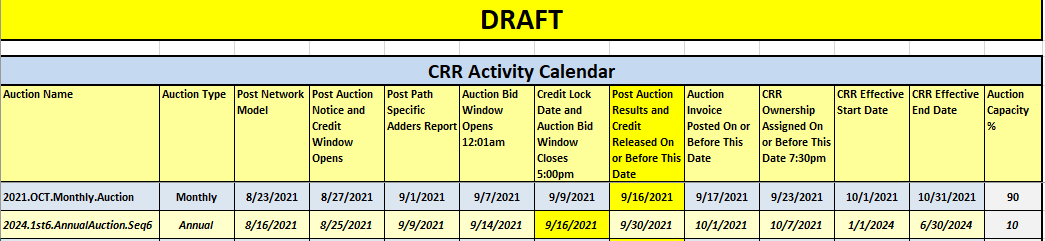 4
CRR activity calendar – implementation
Changing the credit release date does not require a code change to the CRR application
This can be done by changing procedures for posting auction results and by adjusting system parameters to realign the timing of data being sent to the Credit Monitoring and Management (CMM) system 
ERCOT will need to test at least a couple of auctions to make sure that the timing of our procedures is correct
We will need the Wholesale Market Subcommittee (WMS) to approve a new CRR Activity Calendar to move the credit release date to the same column as the auction results posting
5
CRR activity calendar – next steps
If CMWG agrees to the concept today, a draft calendar can go to WMS for approval on October 6
Prior to WMS, ERCOT will determine how soon this change can be implemented
Will target the 2021.NOV.Monthly.Auction
Post results and release credit on 10/21/2021
This will depend on being able to complete testing quickly enough to meet this short timeline
ERCOT will report implementation expectations at WMS before the approval vote
6